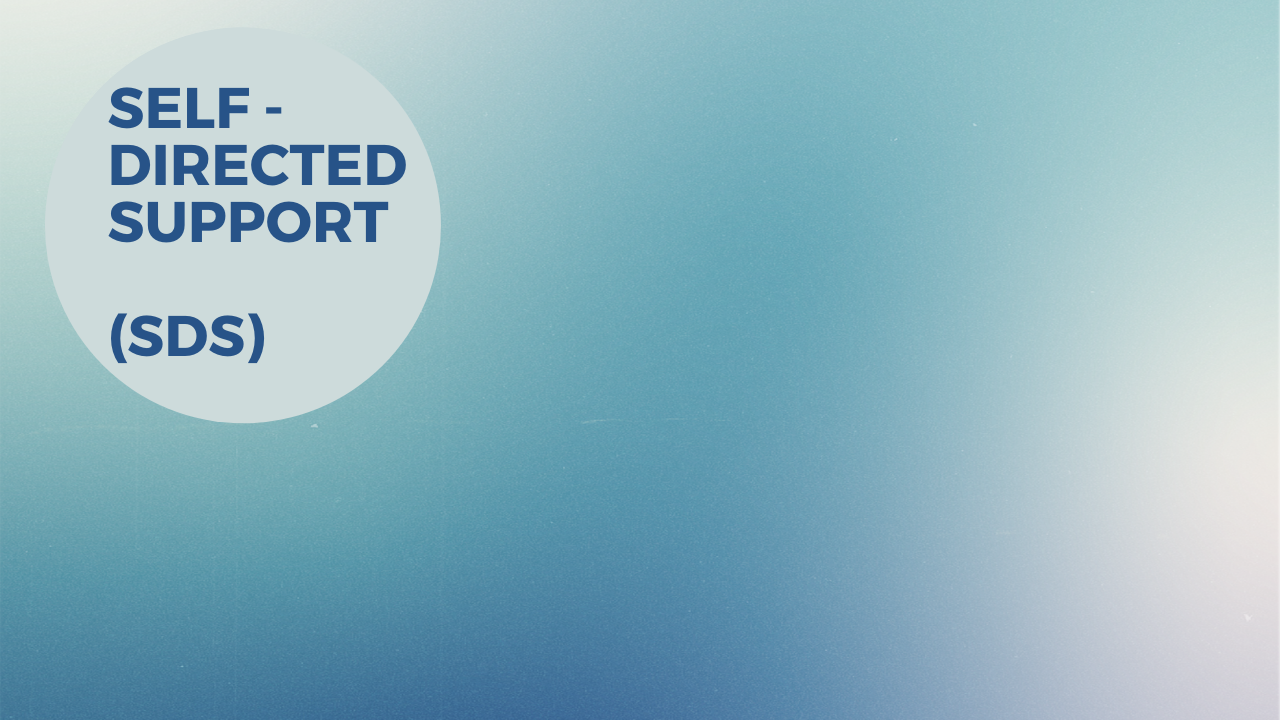 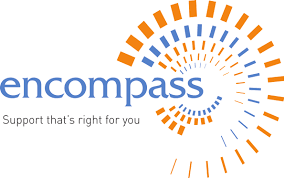 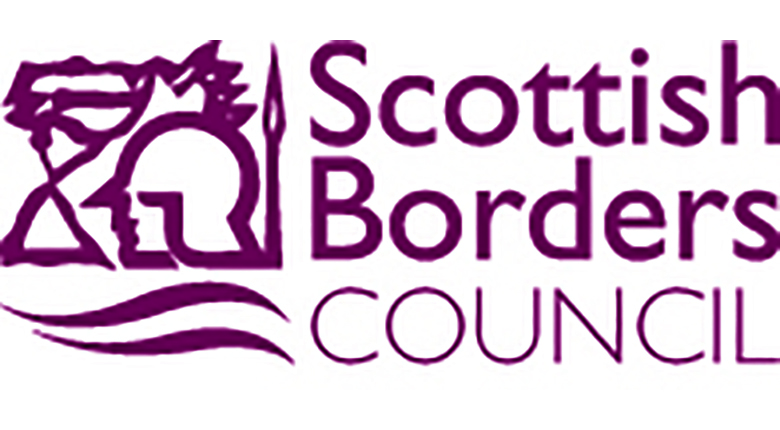 Support in the Right Direction Project  (SiRD)
Pre-assessment Project /SDS Forum
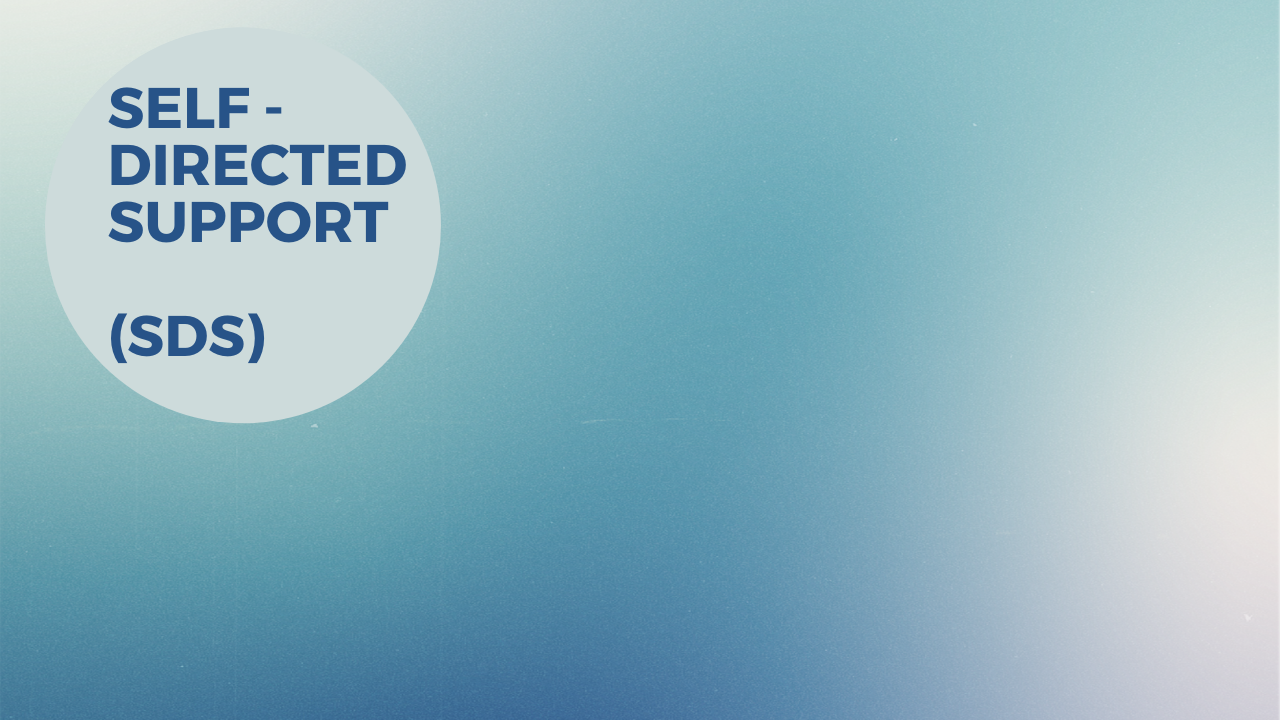 Get ready for SDS/SDS Forum
The Scottish Government recognises the value of people receiving independent information  and advice about what support is available to them within the Social Care system.

The Scottish Borders has a pre-assessment project called Get Ready for SDS and an SDS Forum that meets regularly and both are funded by the Scottish Government.
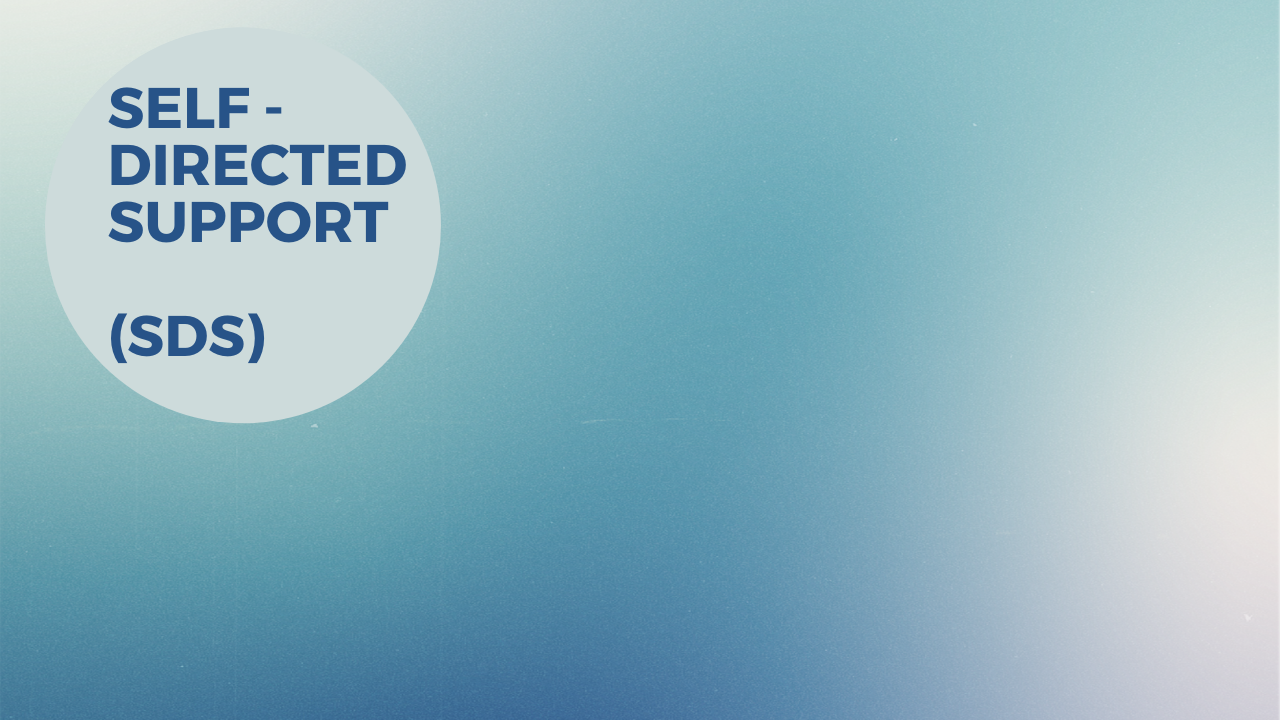 Get ready for SDS/SDS Forum
The project works with 

Social work teams
Social Work Scotland SDS Team
SDS lead at SBC
Inspiring Scotland
SDS Collective
SDS Scotland 

and feeds into the Scottish Government on work they are doing relating to social care and the new SDS standards.
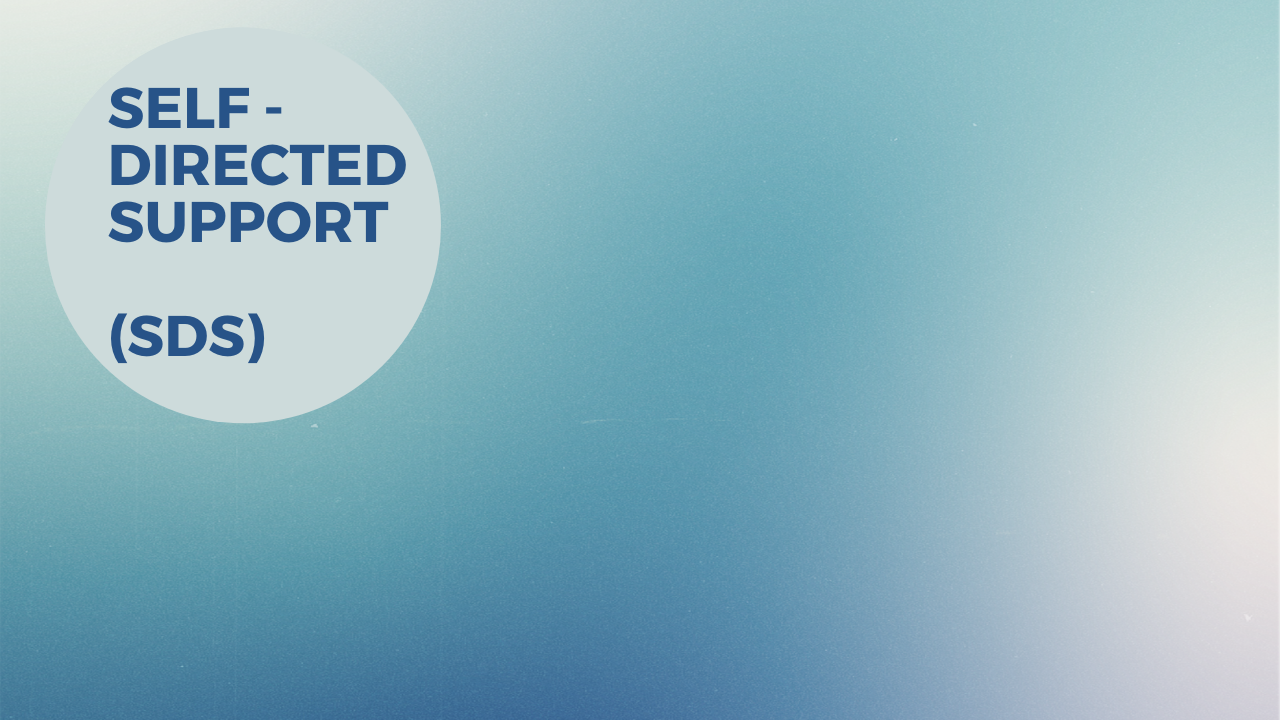 Aims of Get Ready for SDS 
(Pre-assessment)
To give people time prior to a social work assessment to understand Self-directed Support and the 4 options available.

To have a conversation with people to enable them to contribute meaningfully to their assessment
To make people aware of the Local Authority Charging policy

To make people aware of the Local Authority Eligibility criteria
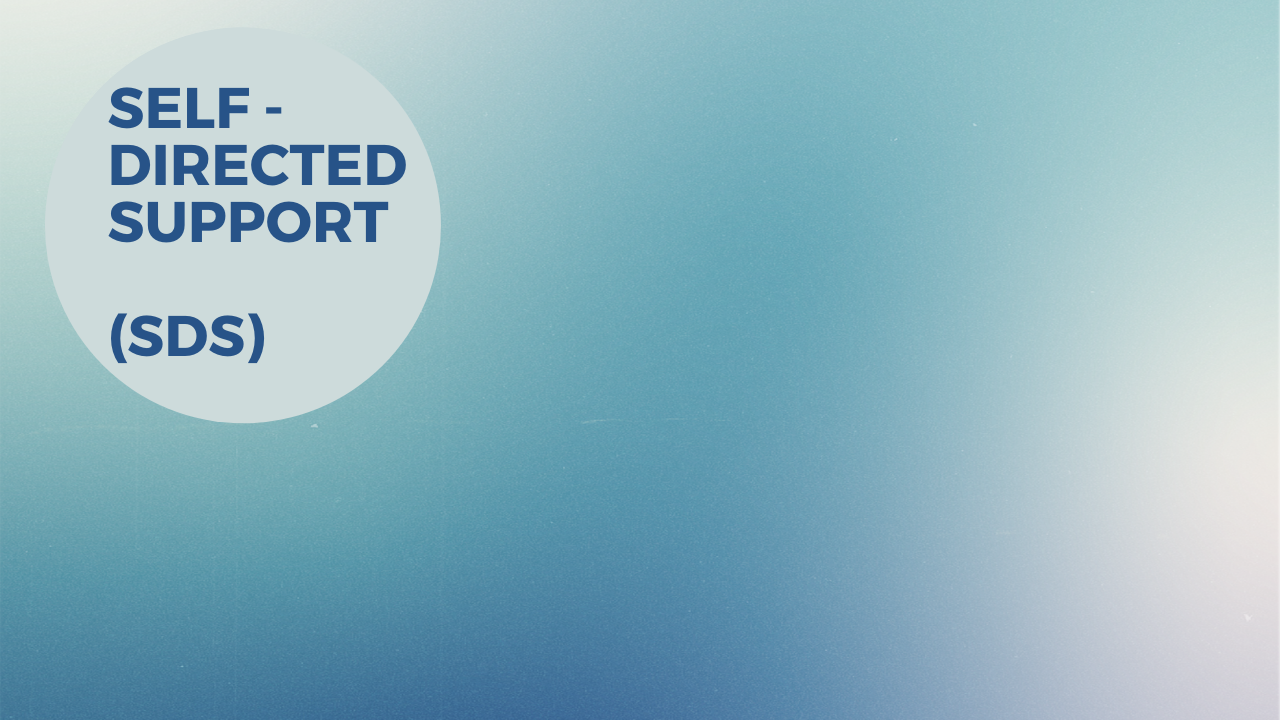 How will this help individuals?
They will:

Be aware of the 4 SDS Options and have  increased understanding of them in practice

Feel more prepared for the assessment and support planning process

Feel more confident and able to contribute to a conversation that fully explores what matters to them

Understand their own role in  decision making about the options available to them to support their needs

Receive a written summary of the pre assessment discussion with links to relevant information
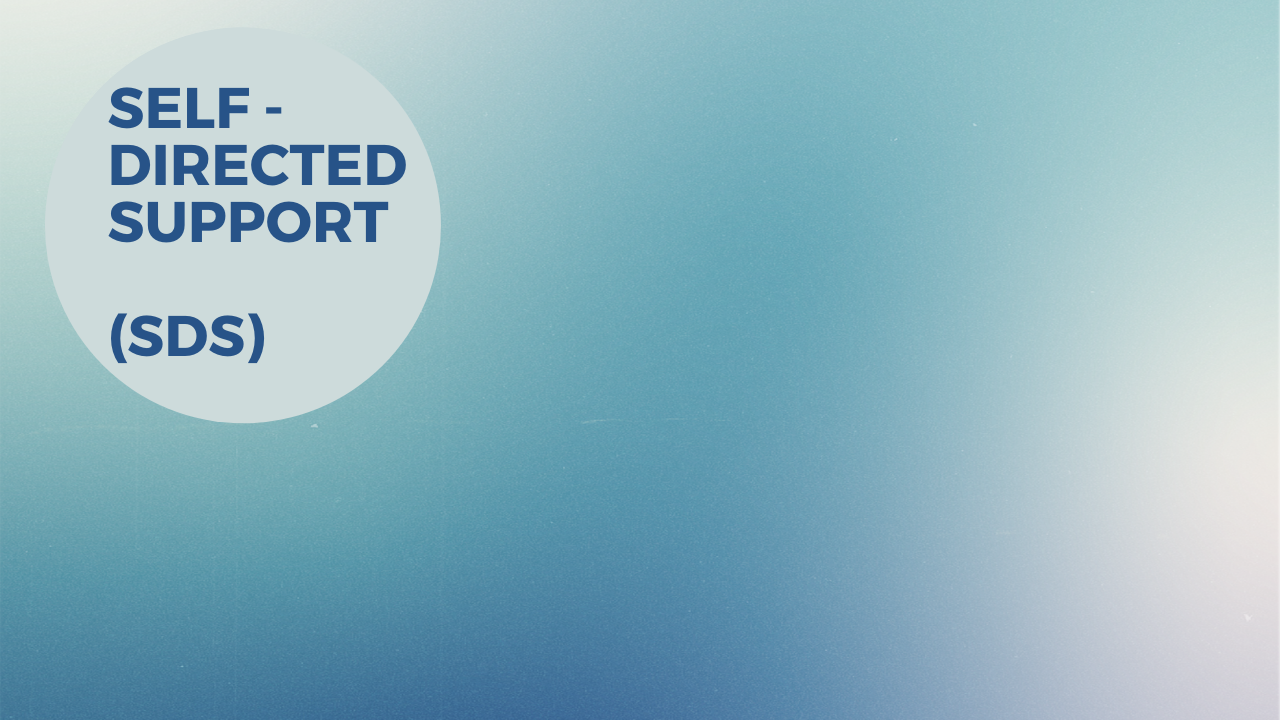 Next Steps - Get Ready for SDS
The Get Ready for SDS project has a referral pathway to enable it to be effective for individuals and to report to our funders.

Referrals can come through the person themselves, professionals, friends or relatives.

There is a leaflet about the project at
https://www.encompassborders.com/wp-content/uploads/2019/07/Get-Ready-for-SDS.pdf

The Get Ready for SDS project can be contacted at sird@encompassborders.com  
Tel: 07768 552990
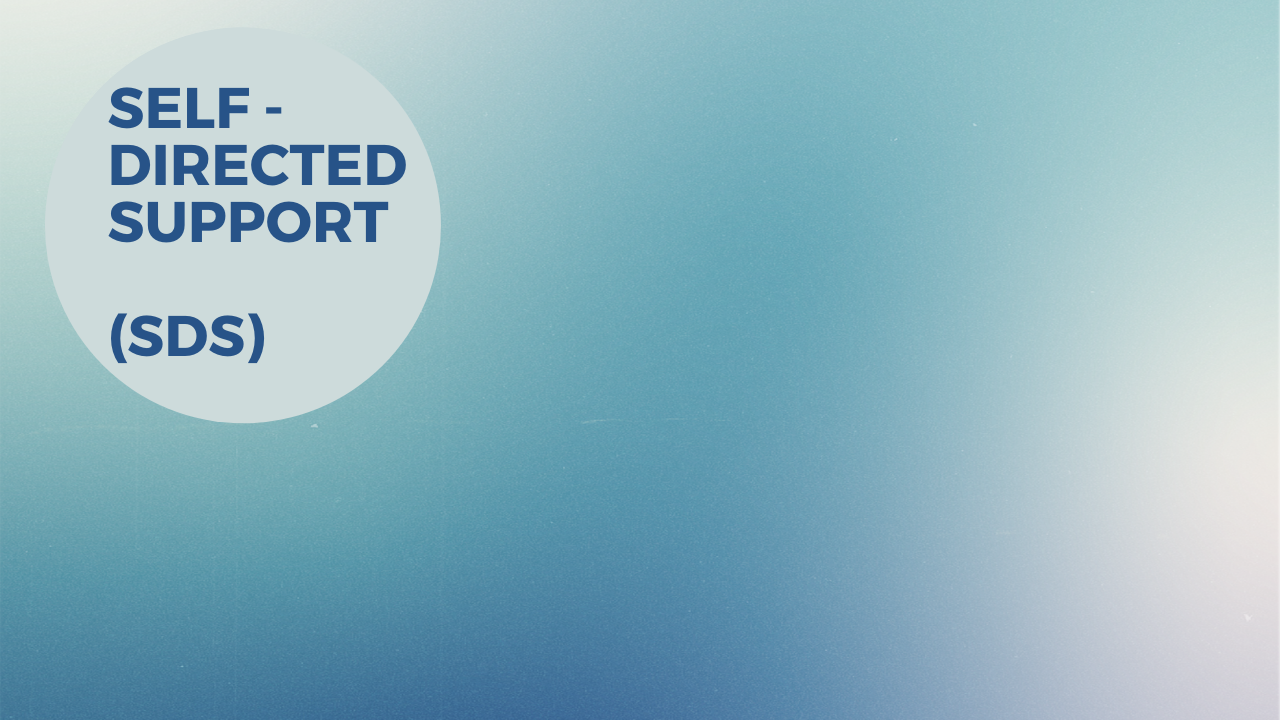 SDS Forum
Set up in 2017. 

It meets monthly (currently on Zoom). New members are always welcome. 

Members of the SDS Forum are people who use SDS, carers and anyone who has an interest in how social care is delivered.  

The SDS Forum offers peer support to members, keeps up to date with local policies and practice in social care and works in partnership with SBC.
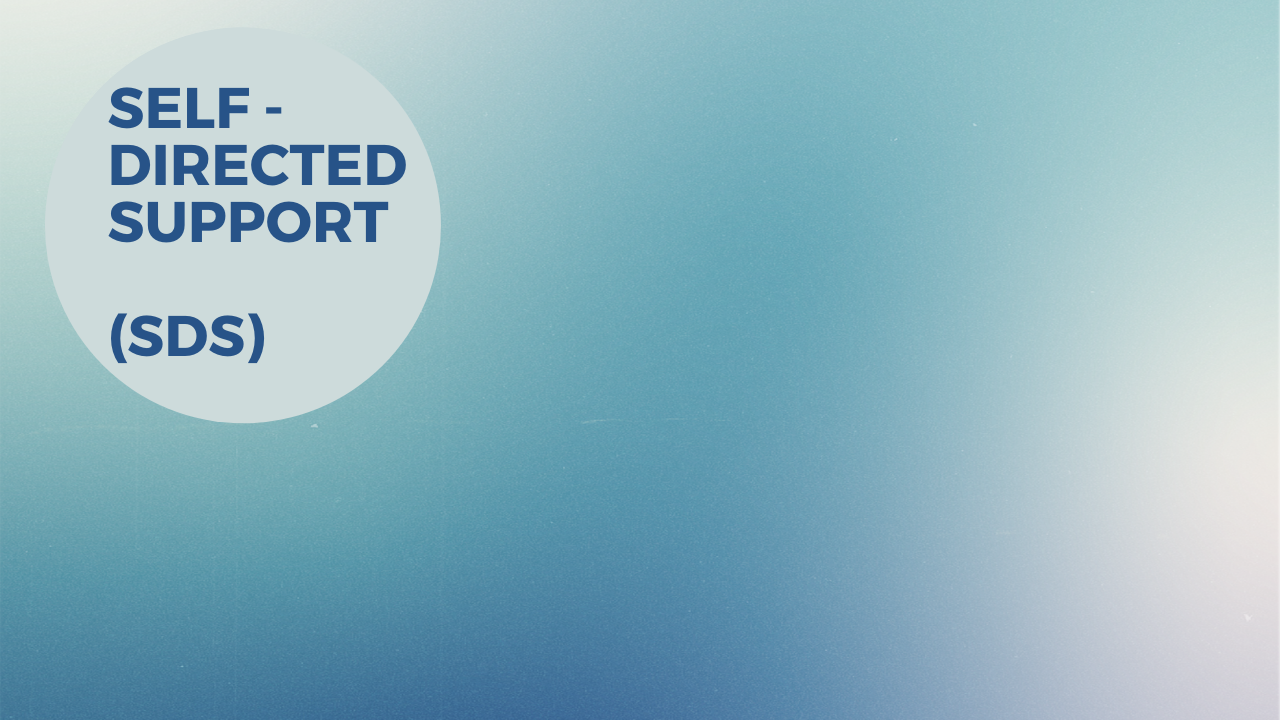 SDS Forum
It represents people using social care to ensure SDS principles and values are implemented in practice

Uses its collective voice to raise issues of concern locally and with national government

Uses its collective knowledge and experience to help others share our views on social care in Scotland

Offers mutual support and provides a listening ear.
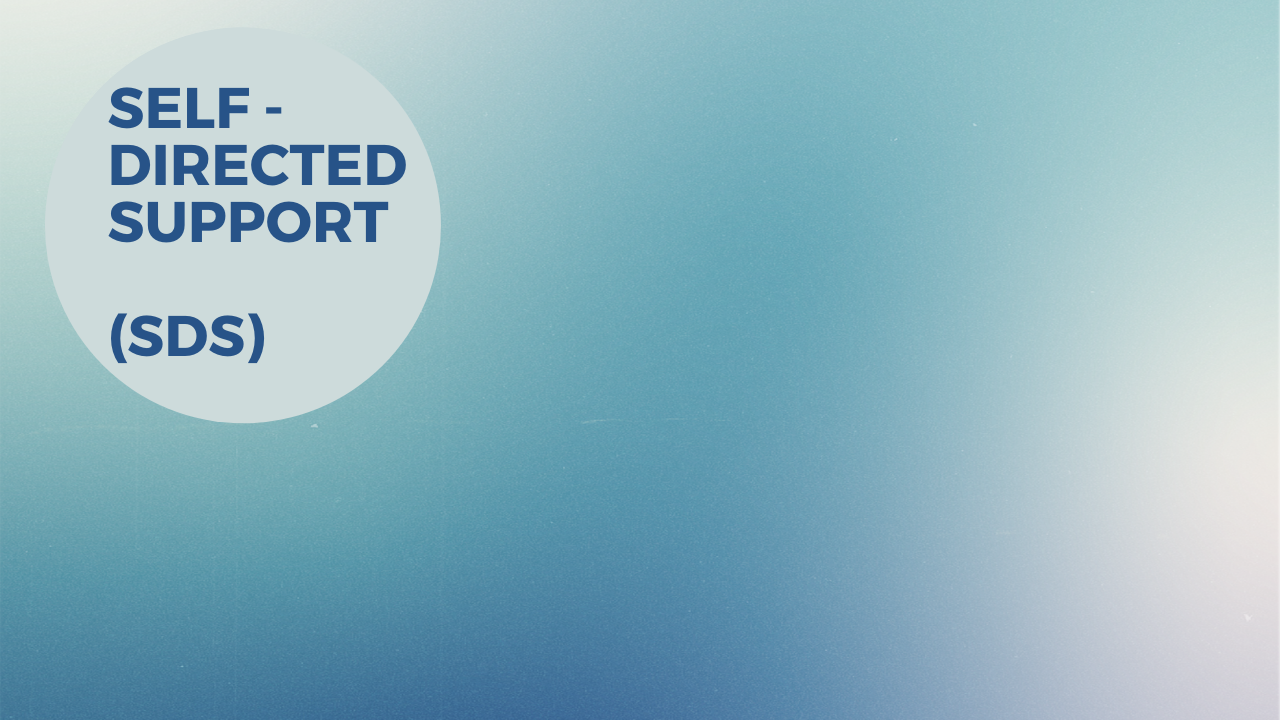 SDS Forum
There is a leaflet available about the SDS Forum at 
https://www.encompassborders.com/wp-content/uploads/2021/04/Encompass-SDS-lflt-fnl.pdf

Anyone interested can contact Elspeth Critchley, Secretary, for further information and dates of meetings on ercritchley@icloud.com or call 07906 166628.
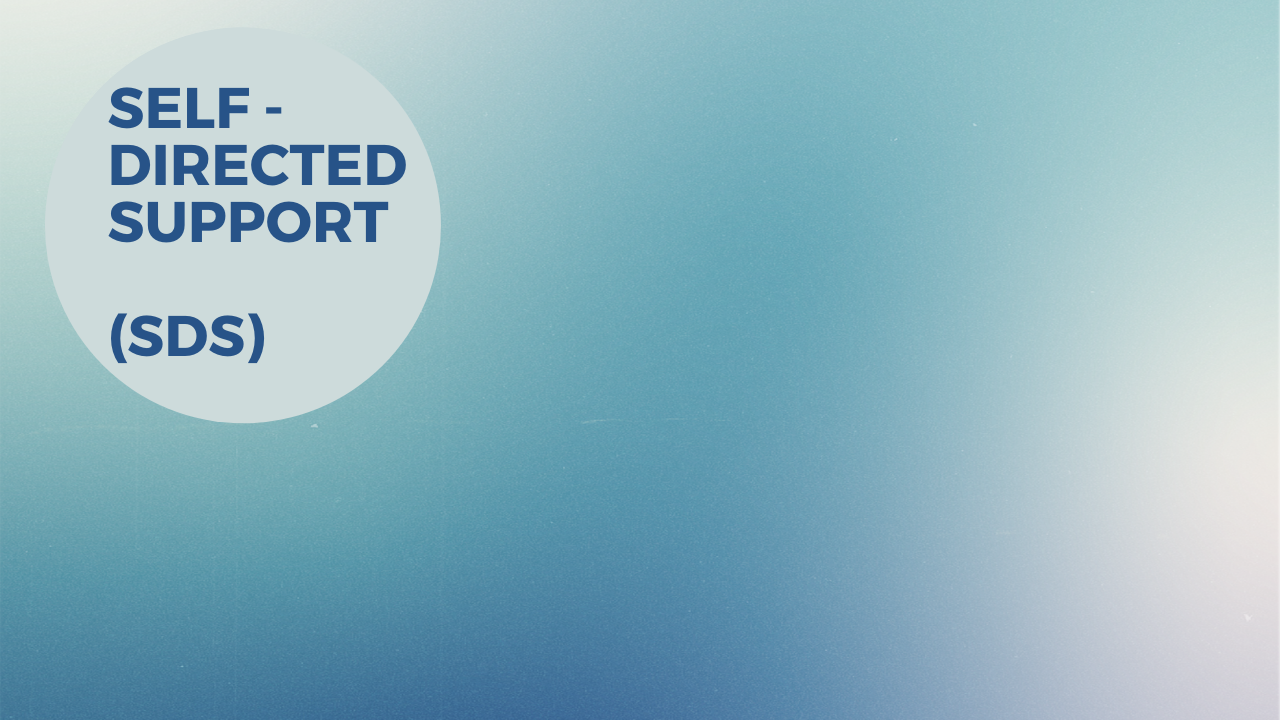 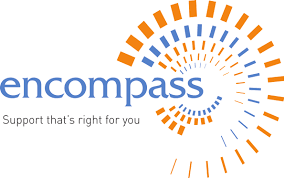 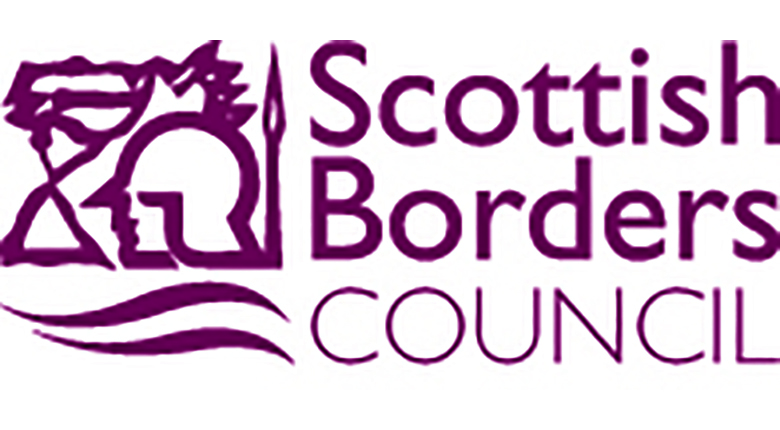 Support in the Right Direction Project  (SiRD)
Pre-assessment Project /
SDS Forum